EFRI Reporting Systems
For EFRI officers to complete
For EFRI PIs to complete
Active awardees
Post-award
Active awardees
Post-award
Reference Indicators List here:
EFRI Reporting Systems
For EFRI officers to complete
For EFRI PI’s to complete
Active awardees
Post-award
Original Indicator #7
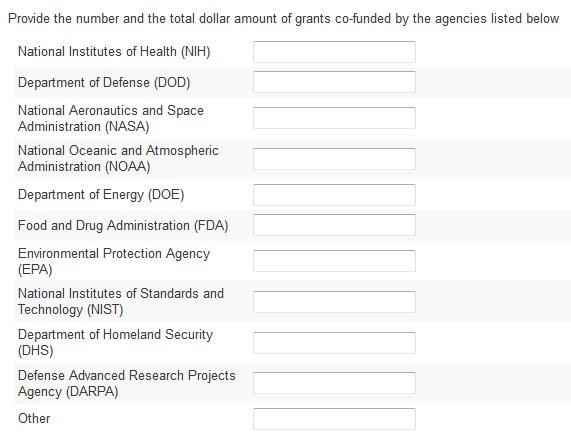 $$
#
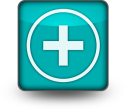 Select to add additional fields
Programmatic Evolution (Original Indicator #18)
Please indicate if this EFRI research has led to new programs at any research funding agency
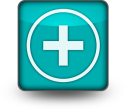 Select to add additional fields
EFRI Reporting Systems
For EFRI officers to complete
For EFRI PIs to complete
Active awardees
Post-award
Question 1 (Indicator #9)
EFRI Monitoring Systems
For EFRI PIs to complete
Active awardees
Post-award
Please check the Grand Challenges and/or National Needs that this EFRI research initially set out to address as indicated in the grant proposal
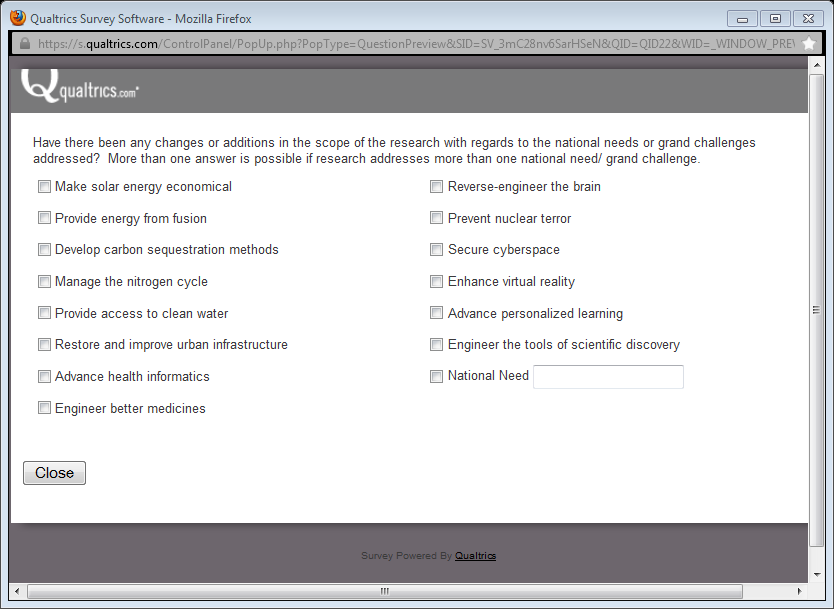 Does the research project currently address the same set of Grand Challenges and/or National Needs that the research initially set out to address?
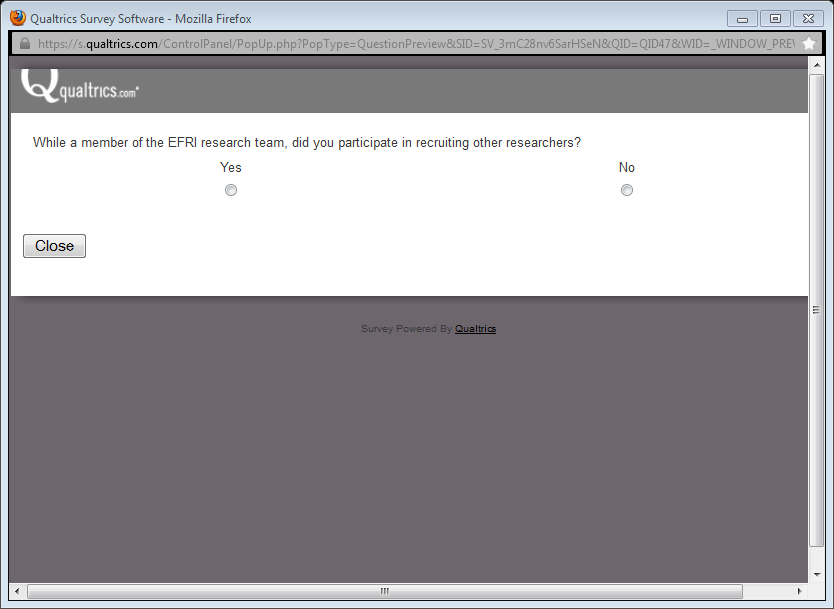 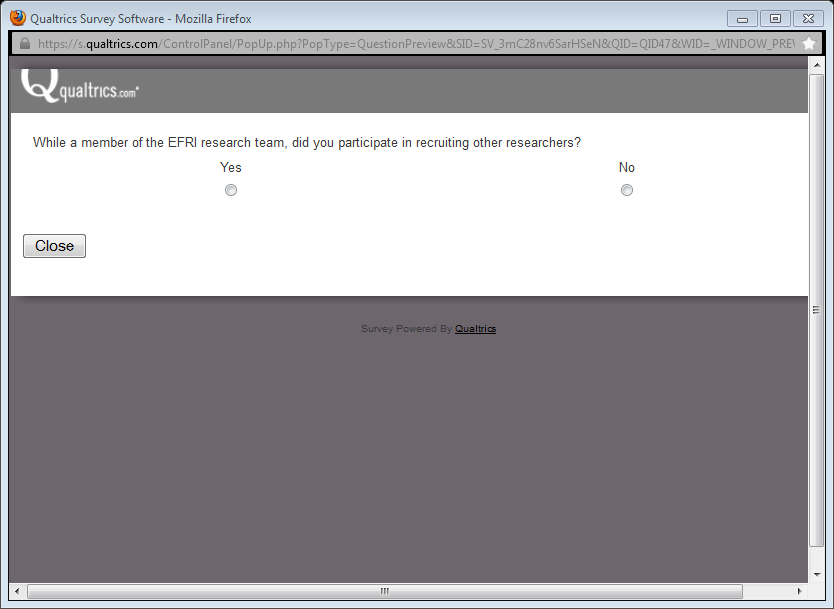 If not, please indicate below the set of Grand Challenges and/or National Needs the research currently addresses.
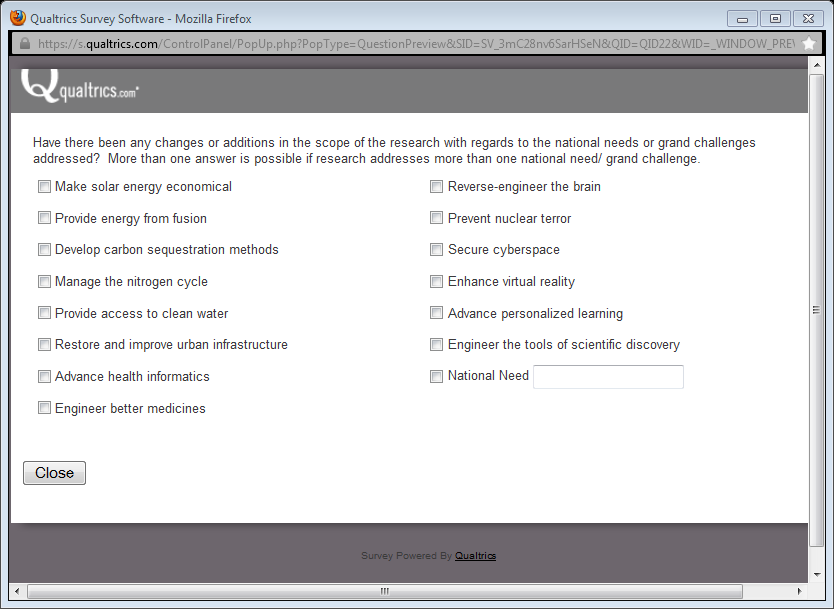 Question 2 (Indicator #1 and 8)
EFRI Monitoring Systems
For EFRI PIs to complete
Active awardees
Post-award
Please indicate the nature of the collaboration and whether the partner is international (check all that apply)
Please list all collaborators/partners that you consider to be interdisciplinary
Engineering
Physics
Biology
Chemistry
…
Other
Define: ________
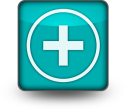 Select to add additional fields
Key
Question 3 (Indicator #2)
EFRI Monitoring Systems
For EFRI PIs to complete
Active awardees
Post-award
Number of accepted publications with co-authors from different disciplines that have resulted from this award
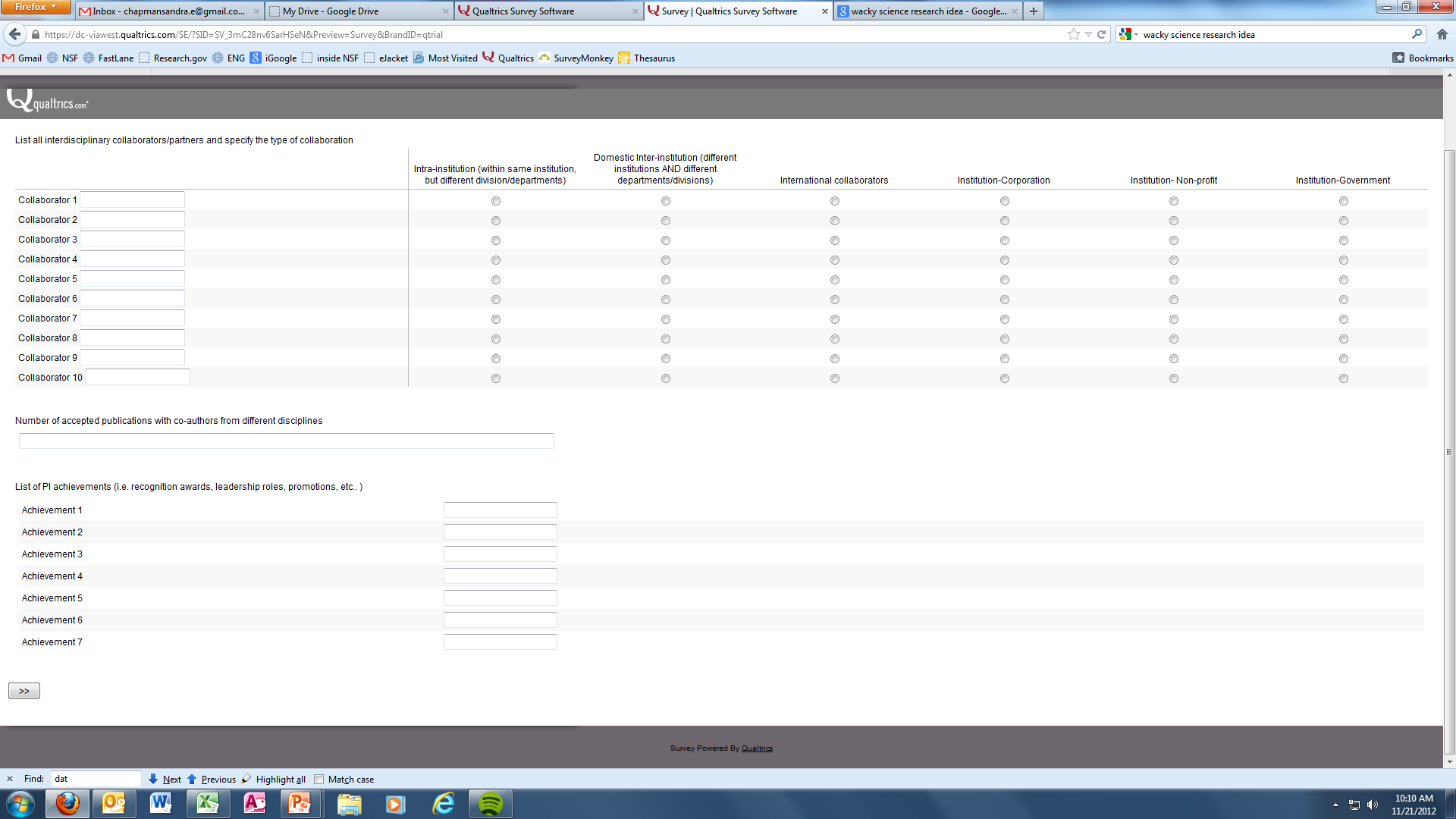 # field only
Question 4 (Indicator #4)
EFRI Monitoring Systems
For EFRI PIs to complete
Active awardees
Post-award
Please list all achievements of any of the PIs and Co-PIs involved in the EFRI research in the appropriate category
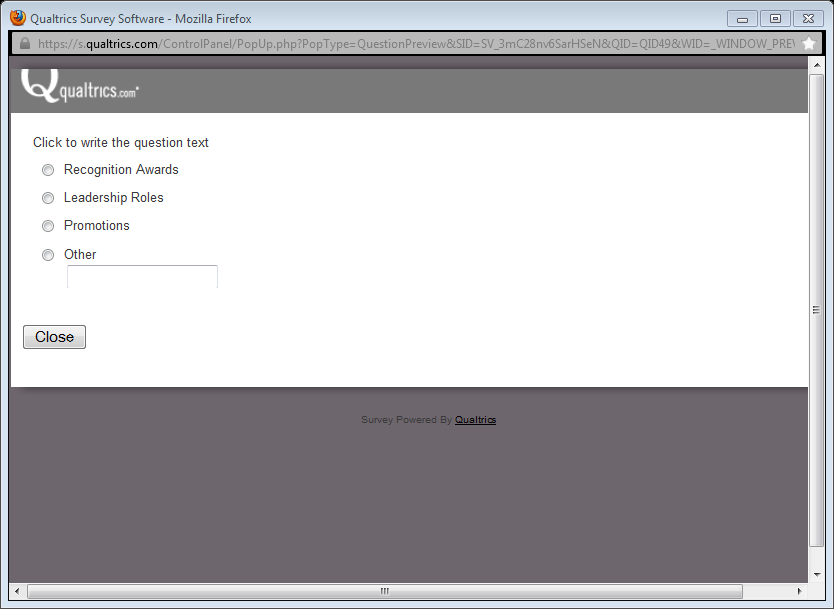 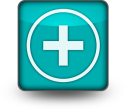 Select to add additional fields
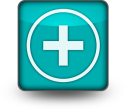 Select to add additional fields
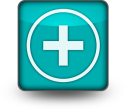 Select to add additional fields
Question 5 (Indicator #5 and 10)
EFRI Monitoring Systems
For EFRI PIs to complete
Active awardees
Post-award
Has this research generated additional funding from other sources (other NSF programs or other agencies) for all PIs and Co-PIs involved in this EFRI project research? 
Please collect this data for all PI’s listed below.
Past-PIs are displayed in gray, with option to add information if additional funding is in any way related to the EFRI research
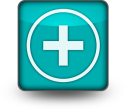 Select to add additional fields
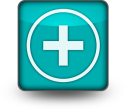 Select to add additional fields
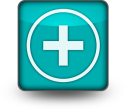 Select to add additional fields
Question 6 (Indicator #6)
EFRI Monitoring Systems
For EFRI PIs to complete
Active awardees
Post-award
Please list any researchers who have spent more than 10% of their time in a laboratory at a different institution (including EFRI partner laboratories)
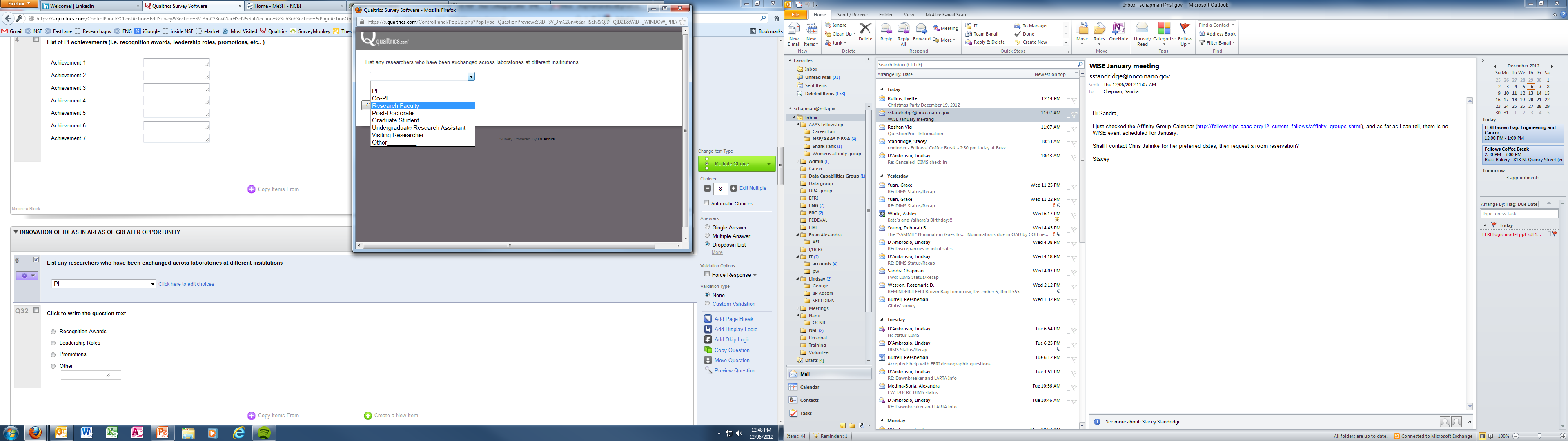 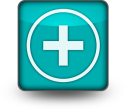 Select to add additional fields
Question 7 (Indicator #11)
EFRI Monitoring Systems
For EFRI PIs to complete
Post-award
Post award monitoring systems only
Please list any companies or start-ups that were developed directly or indirectly based on the research funded by EFRI
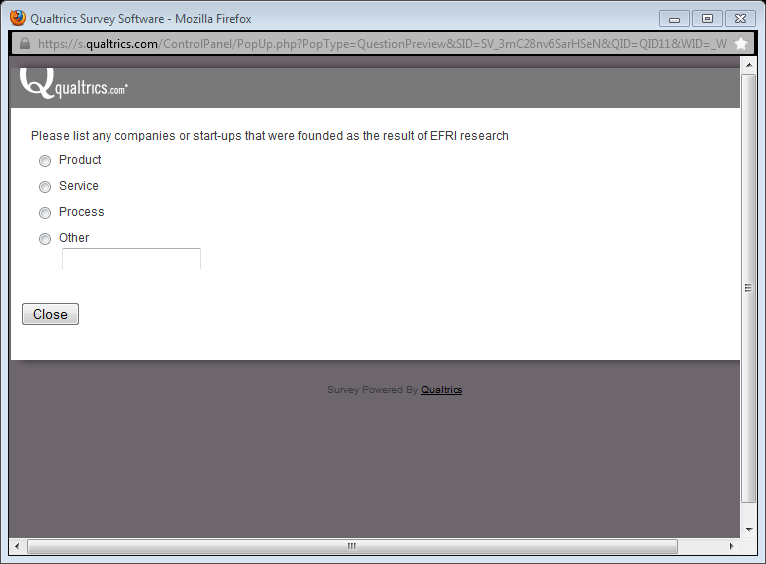 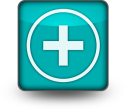 Select to add additional fields
Question 8 (Indicator #13)
EFRI Monitoring Systems
For EFRI PIs to complete
Active awardees
Post-award
Please provide the following  information about any licensing activity that has resulted from your EFRI research
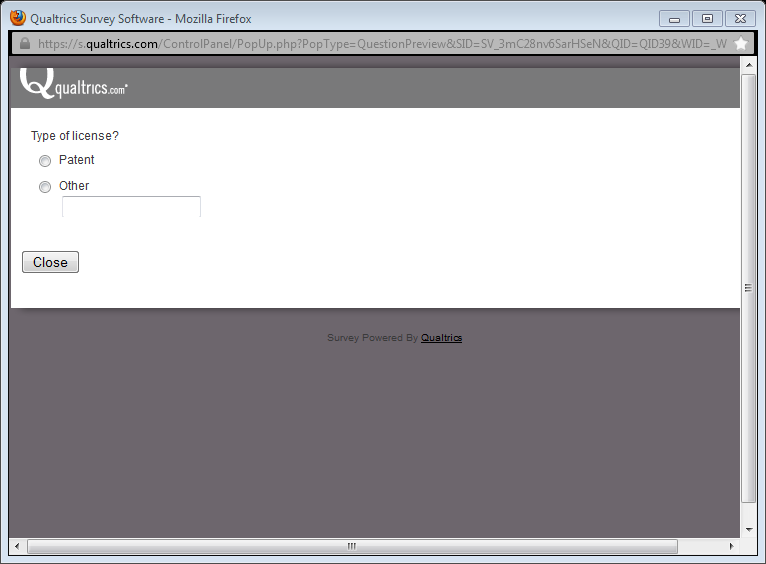 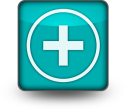 Select to add additional fields
Question 9 (Indicator #14)
EFRI Monitoring Systems
For EFRI PIs to complete
Active awardees
Post-award
Please list any companies that have demonstrated interest in partnership activities related to your EFRI research.  Please gather this information from all leadership in the EFRI grant.
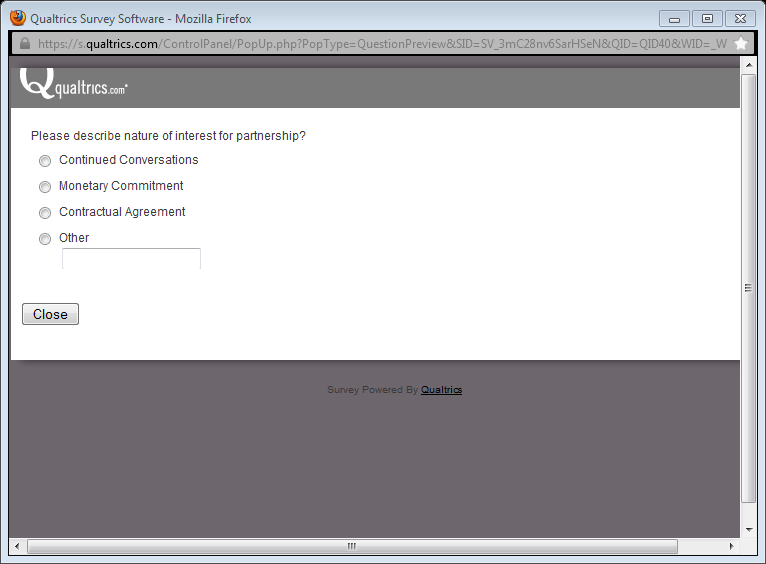 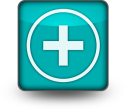 Select to add additional fields
Question 10 (Indicator #15)
EFRI Monitoring Systems
For EFRI PIs to complete
Post-award
Post award monitoring systems only
Please list new research capabilities resulting from EFRI research that are being utilized and adopted by the research community and their appropriate categories
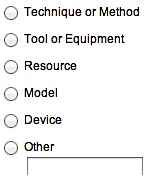 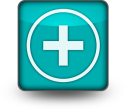 Select to add additional fields
Question 11 (Indicator #16, 17, and 18)
EFRI Monitoring Systems
For EFRI PIs to complete
Active awardees
Post-award
Please indicate if this EFRI research has led to curriculum changes at any educational level, collegiate or pre-collegiate
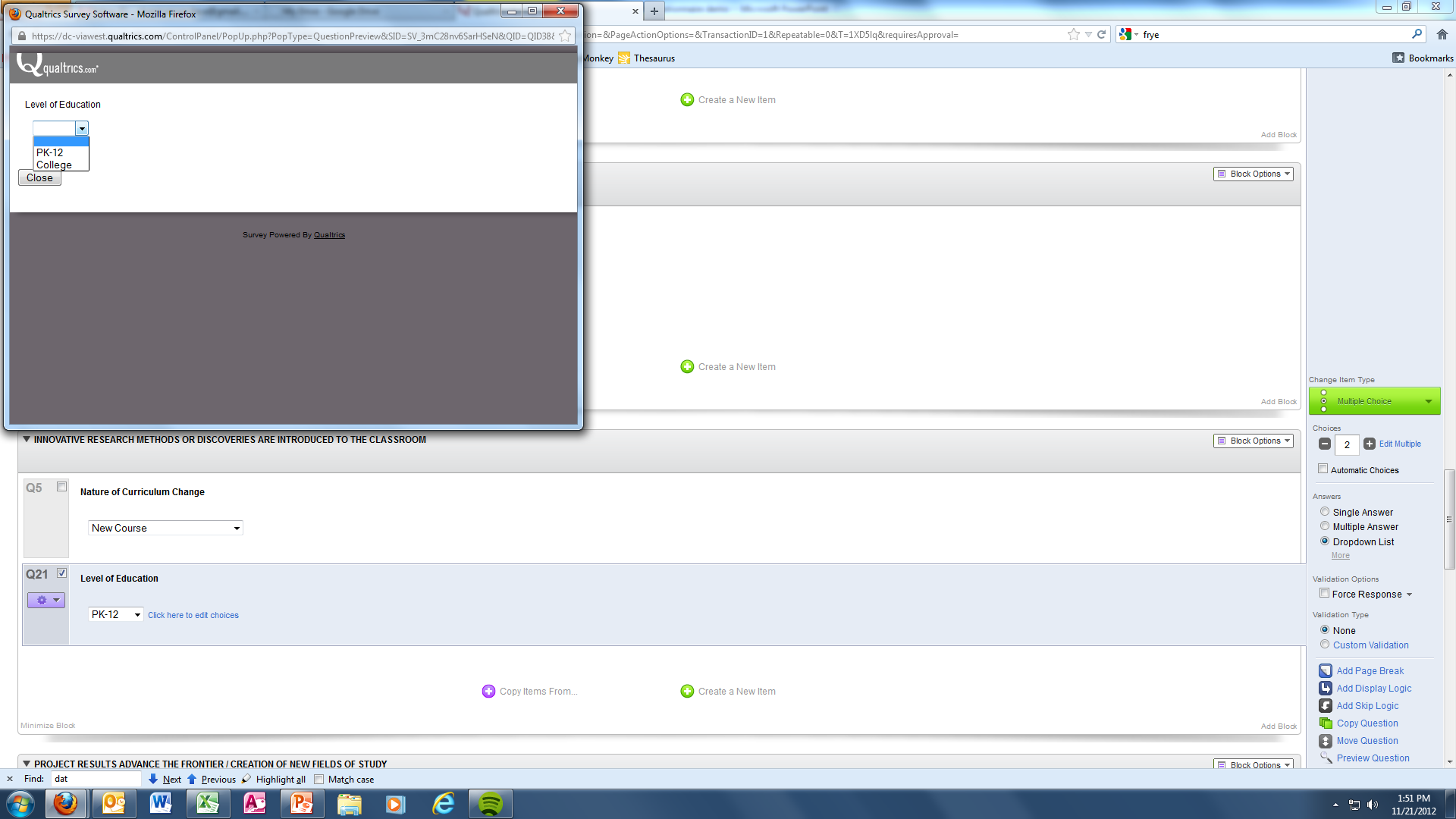 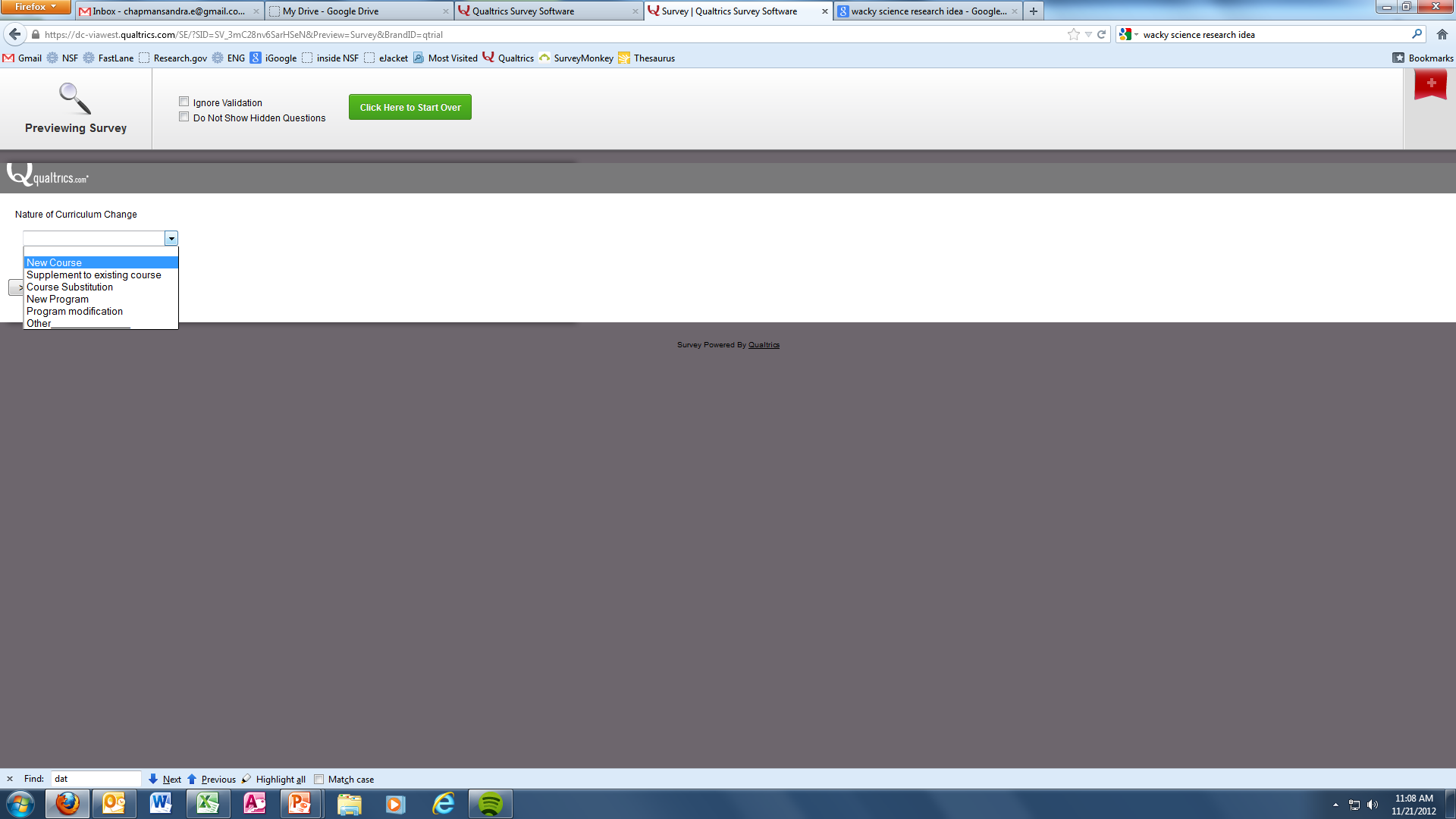 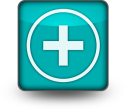 Select to add additional fields
EFRI Monitoring Systems
Question 12 (Indicator #20)
For EFRI PIs to complete
Post-award
Post award monitoring systems only
Please provide the following information about former EFRI-supported students who have become involved in high-risk/ high-reward research.
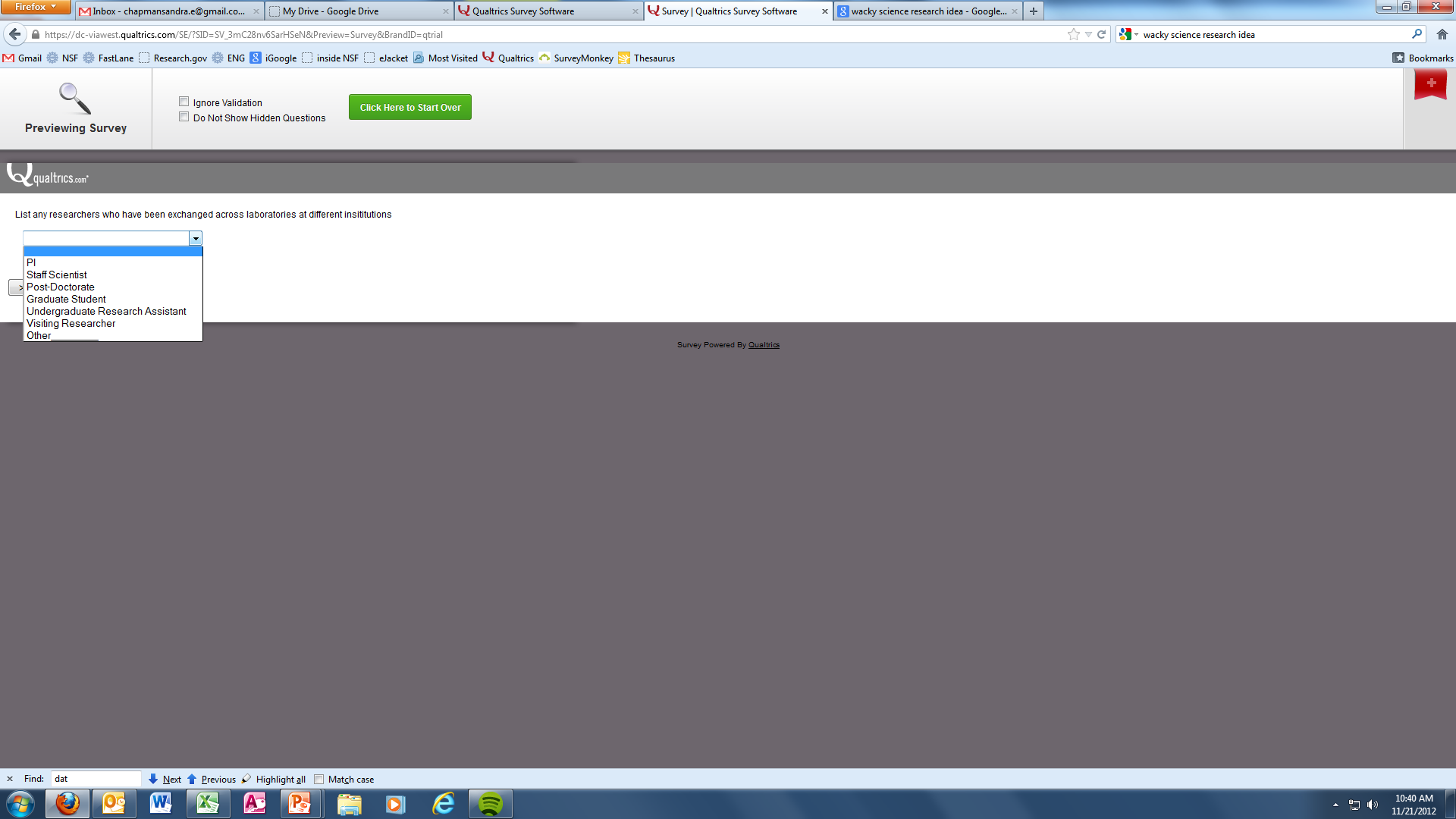 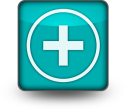 Select to add additional fields
Could possibly pre-populate fields with names of researchers from RPPR
Question 13 (Indicator #21)
EFRI Monitoring Systems
For EFRI PIs to complete
Active awardees
Post-award
Please list any activities of new research communities that have formed around EFRI topics
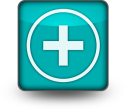 Select to add additional fields
Question 14 (Indicator #22 and 23)
EFRI Monitoring Systems
For EFRI PIs to complete
Active awardees
Post-award
Your research team, including senior, stipend, for-credit, and volunteer personnel, will be contacted to collect information on demographics and career path decisions.  Please list all researchers that have participated in the EFRI research.
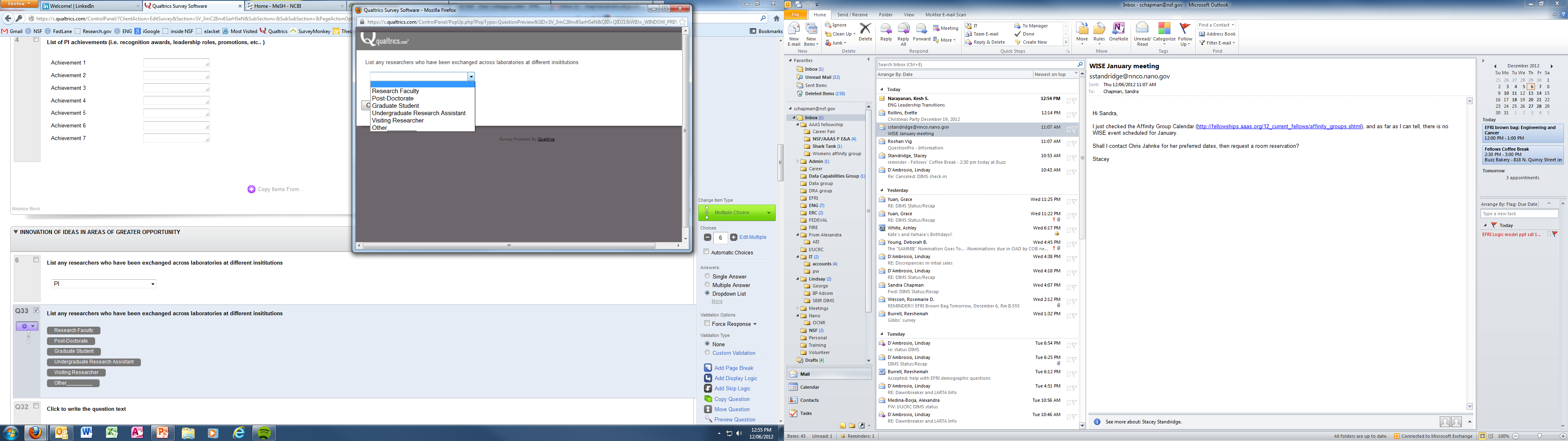 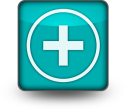 Select to add additional fields
Could possibly pre-populate fields with names of researchers from RPPR
 (capturing current and past trainees within the grant)
Auto-generate different emails for different categories of researchers (ie. Grad students, post-docs, etc.) to be sent out to those participants asking them the following questions found on the following slides
Email generated to researchers: Demographic information may not be necessary to include if it is going to be collected through RPPR
Please list any significant achievements that resulted from your EFRI research involvement.
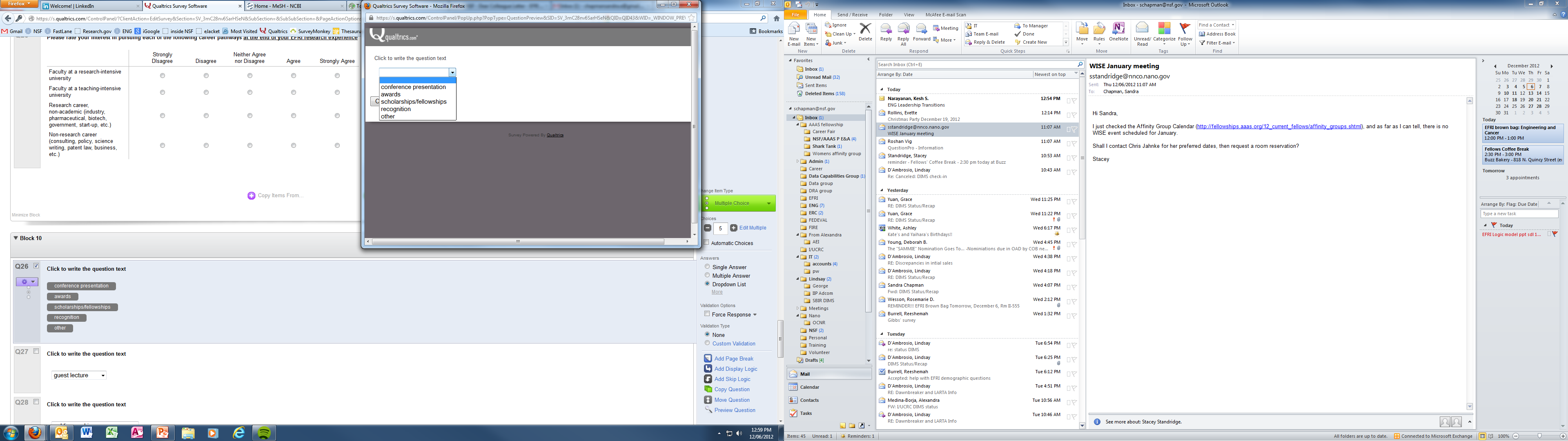 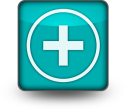 Select to add additional fields
Please list any outreach activities you participated in for work related to your EFRI project.
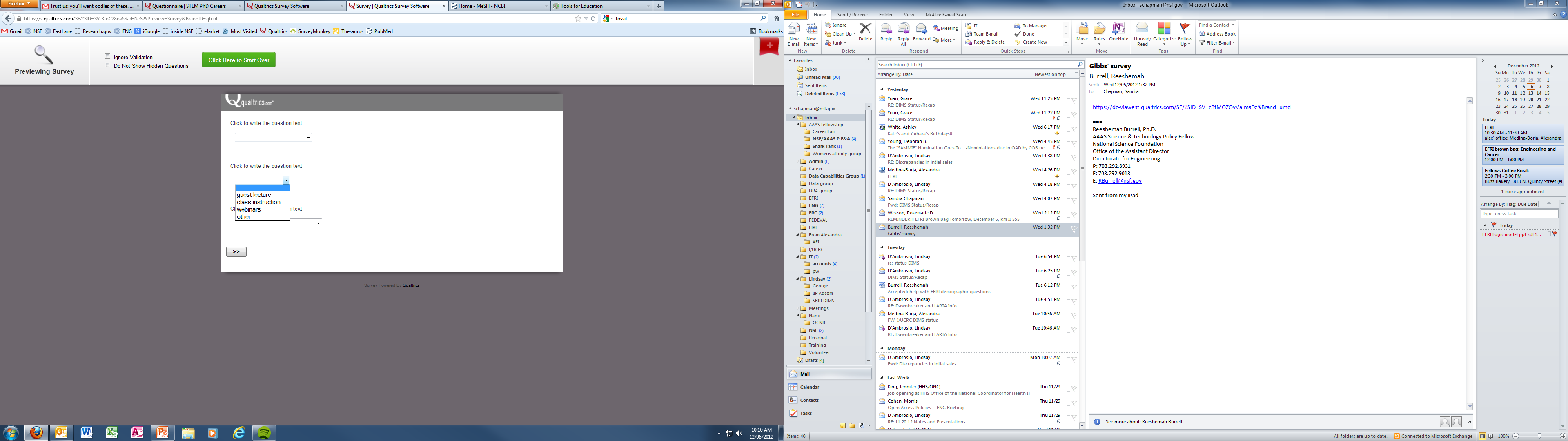 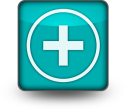 Select to add additional fields
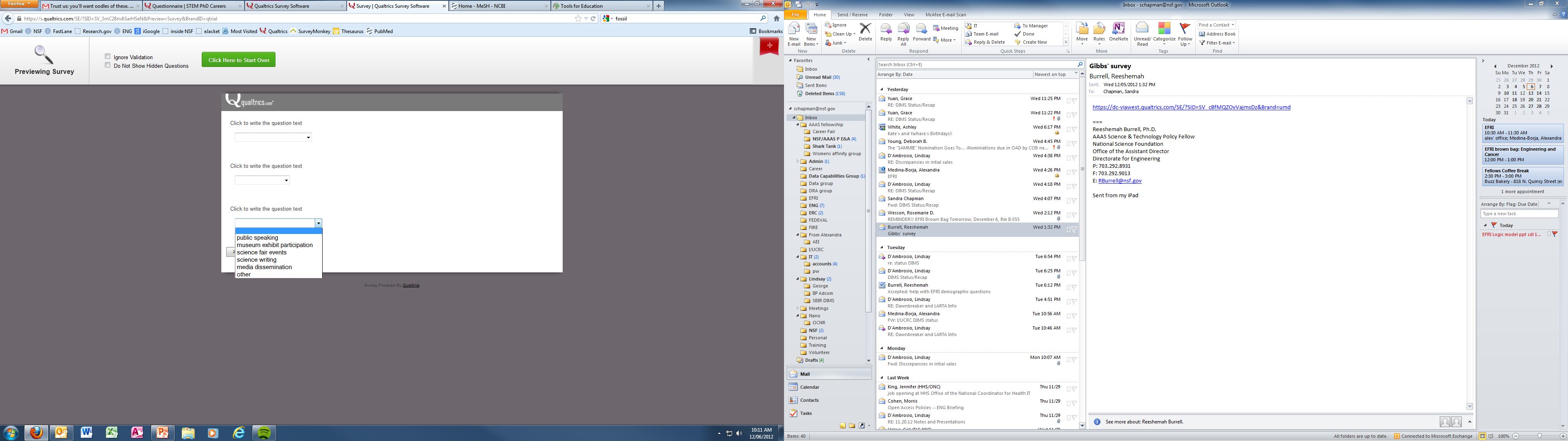 Is there any other information you would like to share with us regarding your experience with this EFRI project?
Questions sent to students
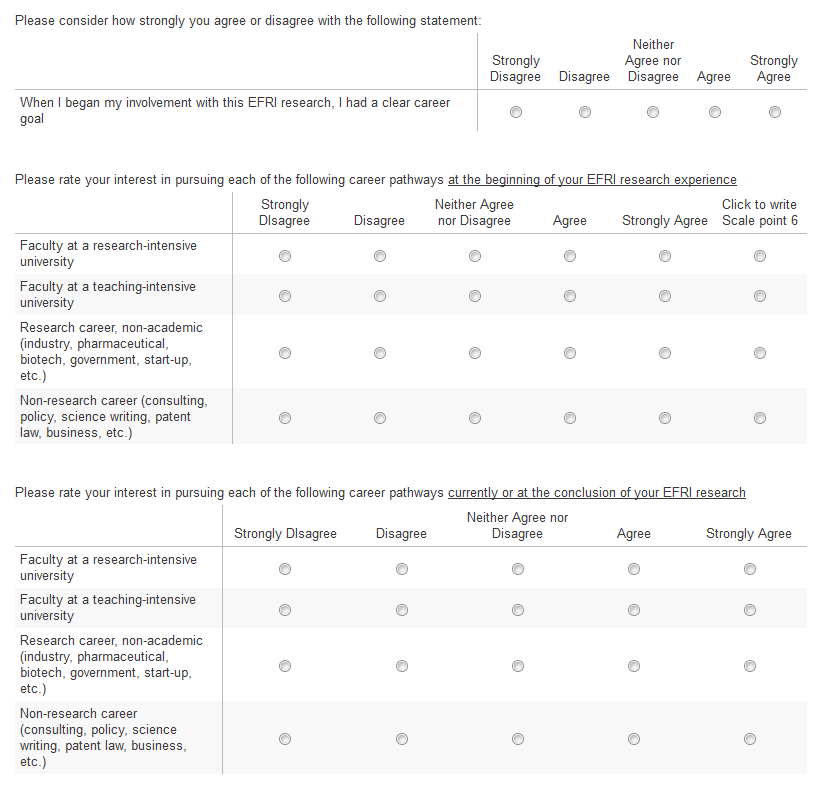 Comments:
Comments: